МИНИСТЕРСТВО ФИНАНСОВ КЫРГЫЗСКОЙ РЕСПУБЛИКИ
ЦЕНТРАЛЬНОЕ КАЗНАЧЕЙСТВО
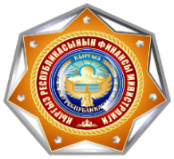 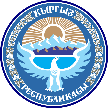 ПРОЕКТ 
ЦИФРОВЫЕ КАЗНАЧЕЙСКИЕ ОБЯЗАТЕЛЬСТВА
ЦИФРОВОЕ ОБРАЩЕНИЕ ЦЕЛЕВЫХ ПЛАТЕЖЕЙ 
В РАМКАХ ОГРАНИЧЕННОЙ СИСТЕМЫ
г. Алматы 23-26 мая 2023 года
ПО: Казна.Бюджет 
(сектор финансового управления)
Проекты Министерства 
финансов КР
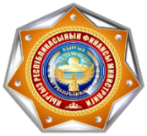 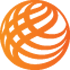 Портал государственных закупок
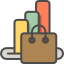 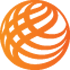 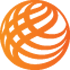 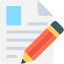 Государственная система 
электронных платежей
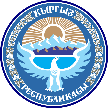 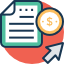 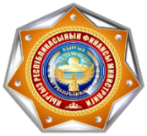 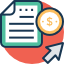 Цифровые казначейские обязательства
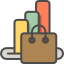 Централизованный бухгалтерский учет
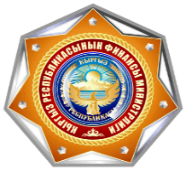 Цифровое казначейское обязательство (ЦКО) – бездокументарная государственная ценная бумага, которая используется между зарегистрированными участниками в специальной программной платформе в качестве безналичного средства для взаимных расчетов. Владелец имеет право передавать другим участникам, но использовать можно только для погашения кредиторских задолженностей перед бюджетом (налоговые и неналоговые платежи).
Задачи для реализации проекта по ЦКО
Разработка и запуск платформы для учета и использования
Платформа
Определение и регистрация участников в платформе, присвоение лицевых счетов для учета (электронный кошелёк)
Участники
Разработка личного кабинета участников для целей идентификации и аутентификации пользователей
Кабинет
Депонирование на лицевые счета участников. Обращение в рамках установленных ограничений между участниками
Выпуск
Владелец производит зачисление ЦКО для оплаты налоговых обязательств в бюджет с указанием реквизитов платежа
Погашение
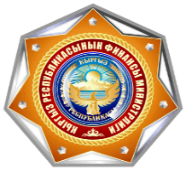 Операции с ЦКО в замкнутом цикле
Водоканал
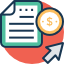 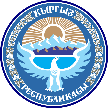 Гос. органы
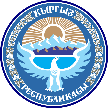 Таможенная служба
Эл. энергия
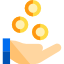 ЦКО
ГСМ
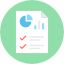 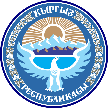 Налоговая служба
Ведомство
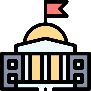 Связь
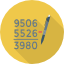 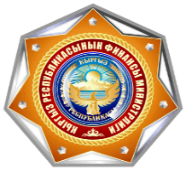 ЦКО – параметры и характеристика
МИНИМАЛЬНАЯ ПОРОГОВАЯ СУММА
Установлен свыше 100 000 сом (1 130 долл. США), номинальная 
стоимость ЦКО равна 1 сому в национальной валюте
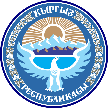 Платформа ЦКО
СРОК ИСПОЛЬЗОВАНИЯ
Для совершения операций в доходную часть бюджета устанавливается срок до конца текущего бюджетного (календарного) года
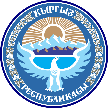 ОБЪЕМ И ОГРАНИЧЕНИЯ
Количество ежегодно выпускаемых ЦКО определяется Министерством финансов, но не более 3% от общих расходов утвержденного бюджета
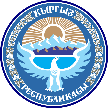 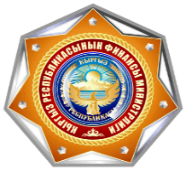 Цифровые казначейские обязательства
Бюджетные учреждения
ПЛАТФОРМА  ЦКО
Поставщик
Участник
Расход
ЦКП
IS:Казна. Бюджет
Зачисление в доход бюджета 
(оплата налогов)
Погашение ЦКО
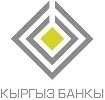 БАНК
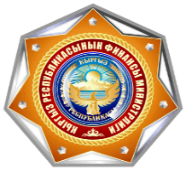 ЦКО – инструмент оперативного и надежного контроля
ГАРАНТИЯ БЕЗОПАСТНОСТИ ОПЕРАЦИЙ
Эмиссия и погашение ценных бумаг осуществляется Министерством финансов
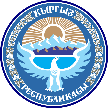 Платформа ЦКО
ОГРАНИЧЕННОЕ ОБРАЩЕНИЕ
Операции совершаются только между зарегистрированными участниками без возможности обналичивания
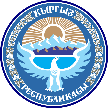 ПРОСЛЕЖИВАЕМОСТЬ ОПЕРАЦИЙ
Все движения и операции с ценными бумагами фиксируется и можно проводить мониторинг движения
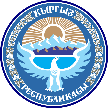 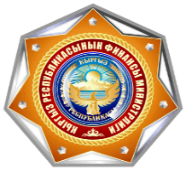 Спасибо за внимание